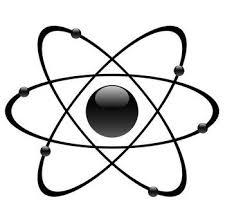 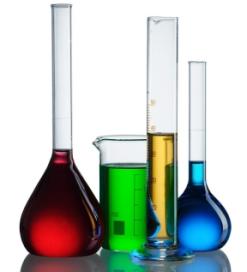 Common Chemistry Terms
Matter
Definition: term for any type of material; anything that has mass and takes up space
4 primary states of matter
There may be limitless states of matter
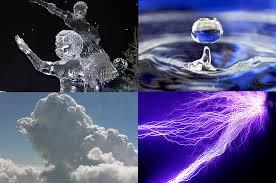 Solid
Liquid
Gas
plasma
[Speaker Notes: Scientists are discovering many states of matter and believe that the states of matter may be limitless!
Extreme cold and pressure cause atoms to behave in unusual ways leading to these states of matter
Strange matter, Bose–Einstein condensates, degenerate matter, etc…]
pH
Definition: measure of Hydrogen ion concentration 
measure of the acidity or basicity of an 
    aqueous solution
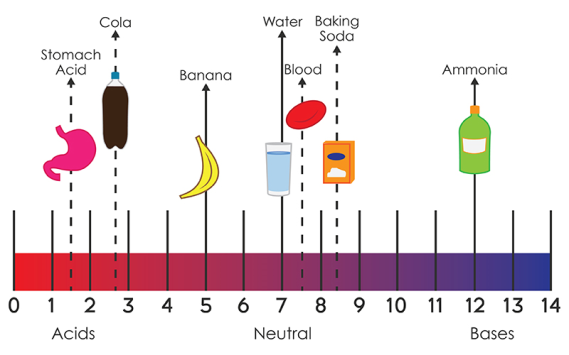 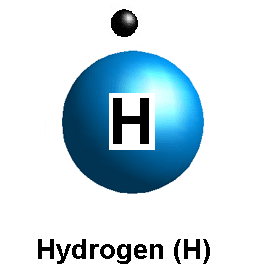 Acid
Definition: substance that gives off H+ ions in water and has a pH < 7
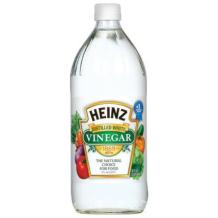 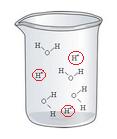 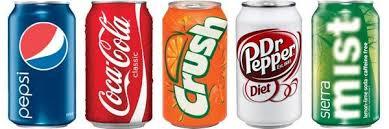 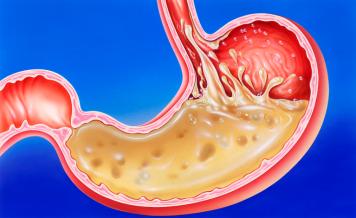 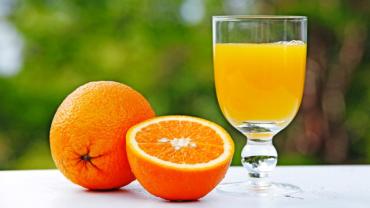 [Speaker Notes: Soda, vinegar, stomach acid, orange juice]
Base
Definition: A compound that gives off OH- ions in water and have a pH > 7
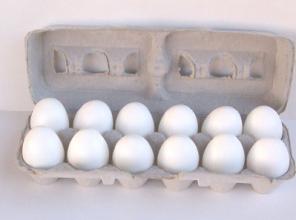 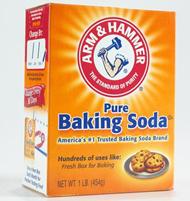 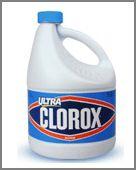 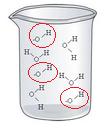 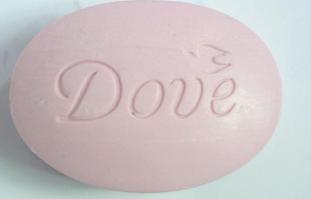 [Speaker Notes: Baking soda, bleach, soap, eggs]
Mixture
Definition: A mixture is what you get when you combine two or more substances
No chemical reaction occurs 
Can separate substances again
Example: different fruits
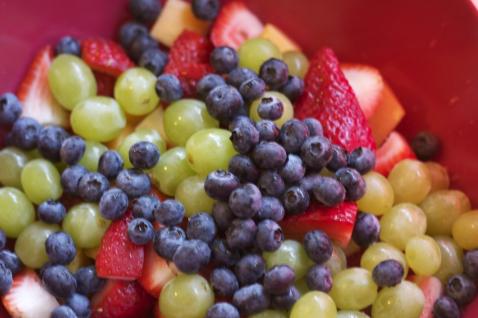 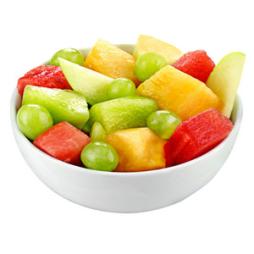 Mixture Types
Heterogeneous
Homogeneous
Definition: parts of a mixture that are not evenly distributed
Definition: parts of a mixture that are evenly distributed
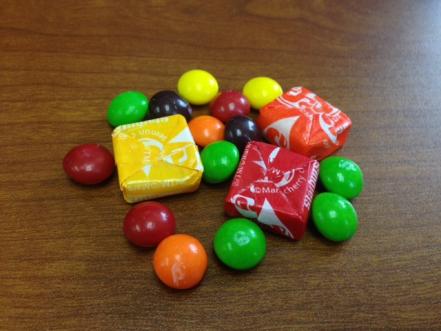 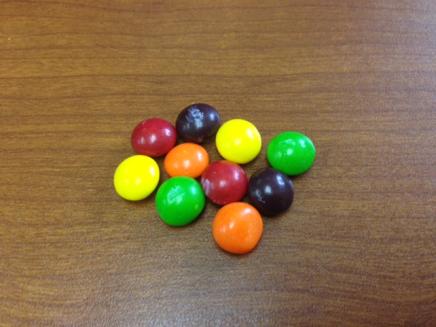 [Speaker Notes: Skittles and Starburst]
solution
Definition: where one substance is evenly and completely dissolved into another 
Chemical reaction occurs
Substances can not be separated 
Example: air        Nitrogen + Oxygen 
Example: carbon dioxide in soda
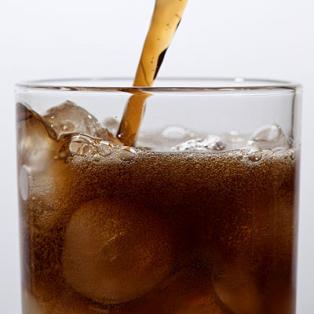 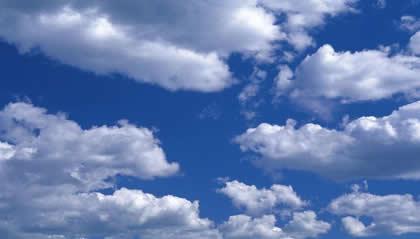 Vaporization
Definition: a change from liquid to gas
Example: Water
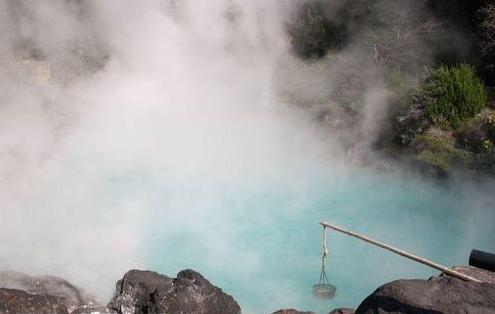 Sublimation
Definition: a change from solid to gas
Example: dry ice
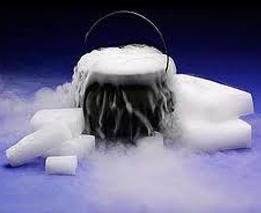 Deposition
Definition: a change from gas to solid
Example: frost
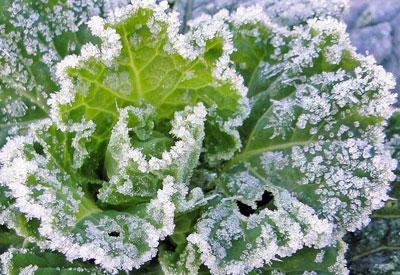 [Speaker Notes: Frost is the solid deposition of water vapor from saturated air. It is formed when solid surfaces are cooled to below the dew point of the adjacent air as well as below the freezing point of water]
condensation
Definition: a change from a gas to liquid
Example: Water gathering on a cold bottle
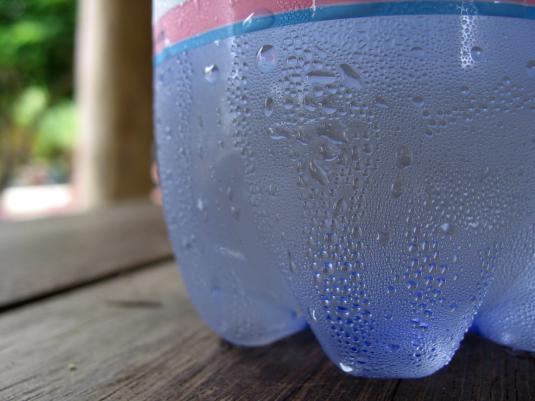 Freezing
Definition: a change from liquid to solid
Example: ice
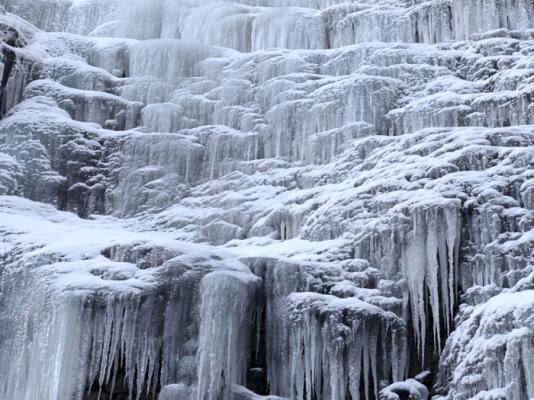 melting
Definition: a change from solid to liquid 
Example: candle wax
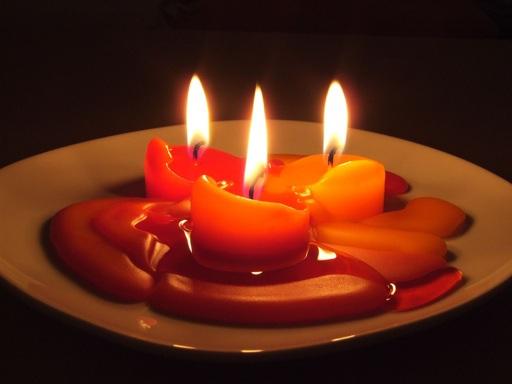 refraction
Definition: bending of light as it passes from one substance to another
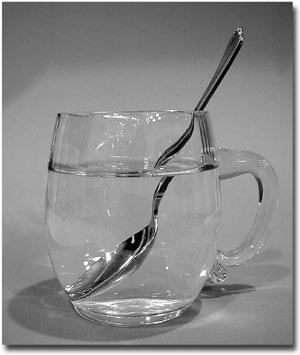 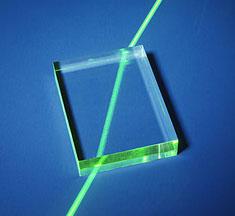 element
Definition: a substance that cannot be separated into simpler substances
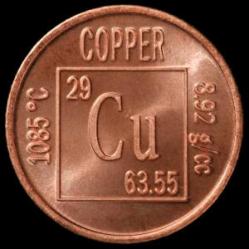 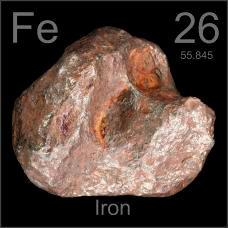 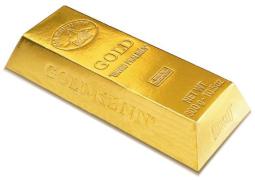 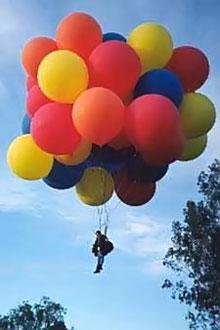 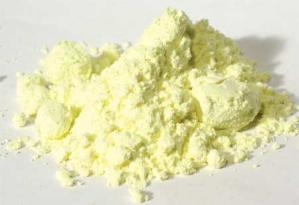 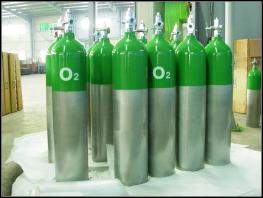 [Speaker Notes: Elements: copper, gold, oxygen, sulfur, iron, helium]
Period
Definition: a horizontal row of elements in the periodic table
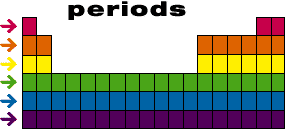 Families/groups
Definition: a vertical row of elements in the periodic table
These elements  have similar properties
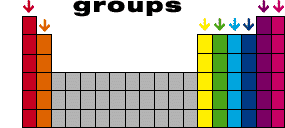 Protons
Definition: positively charged particles in the nucleus
Hydrogen ion, H+ is a proton
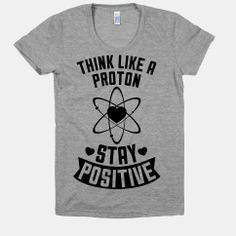 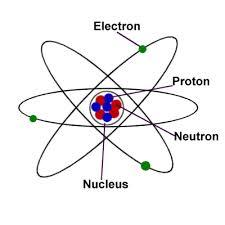 neutrons
Definition: neutrally charged particles in the nucleus
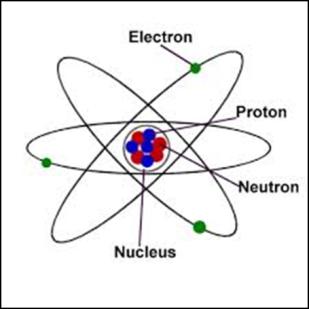 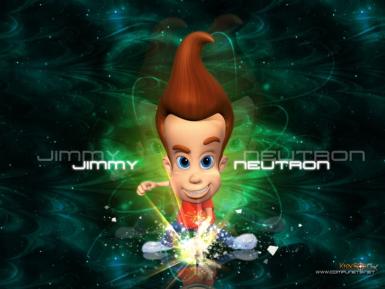 electrons
Definition: negatively charged particles outside the nucleus
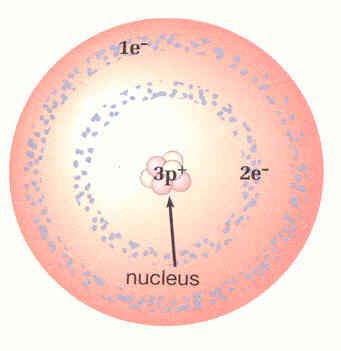 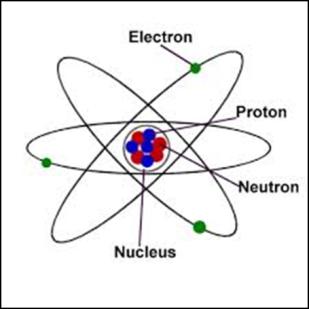 Valence electrons
Definition: electrons in the outer shell of an atom
Involved in forming bonds to adjacent atoms
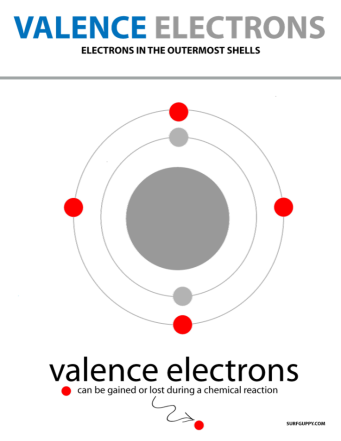 Atomic number
Definition: the number of protons in the nucleus of an atom
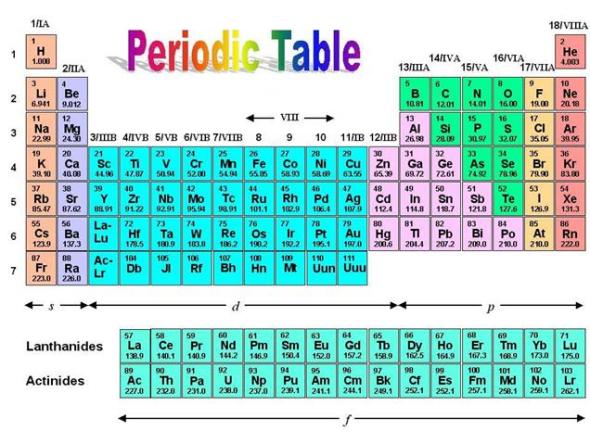 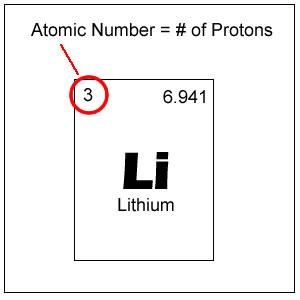 isotopes
Definition: atoms of the same element that have different numbers of neutrons
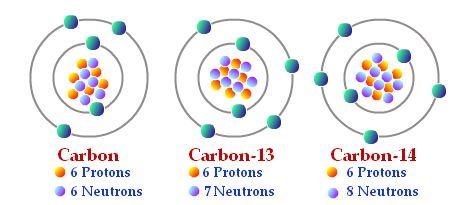 Molecule
Definition: atoms that are connected by chemical bonds
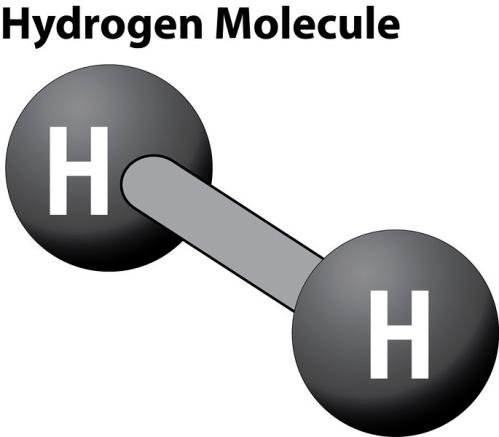 Compound
Definition: a pure chemical substance consisting of two or more different elements
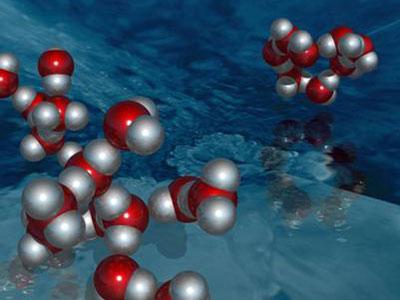 Water, H2O
[Speaker Notes: All compounds are molecules, but not all molecules are compounds!]
Covalent bond
Definition: a chemical bond that involves the sharing of electron pairs between atoms
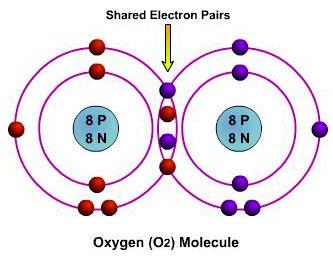 [Speaker Notes: All compounds are molecules, but not all molecules are compounds!]
ionic bond
Definition: bonds in which atoms that have lost one or more electrons and atoms that have gained one or more electrons.
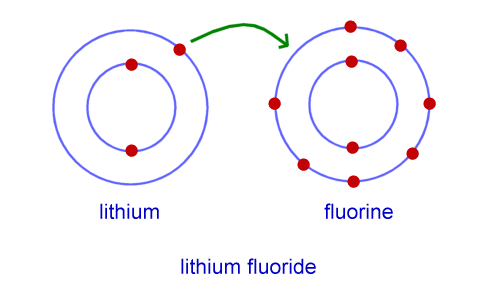 bonding animation
[Speaker Notes: Click link to see animations of various types of bonds with audio descriptions.]
Cation
Definition: positively charged atom or group of atoms 
Examples: Calcium Ca2+, Silver  Ag+, Potassium K+
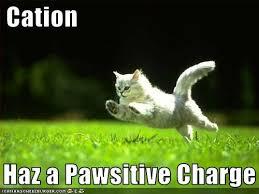 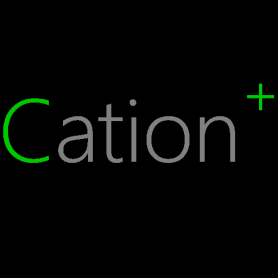 Anion
Definition: negatively charged atom or group of atoms 
Examples: Fluoride F-, Chloride Cl-, Iodide I-
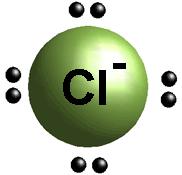 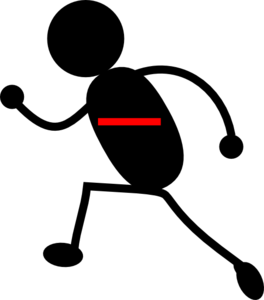 Chemical Formula
Definition: An expression which states the number and type of atoms present in a molecule of a substance.
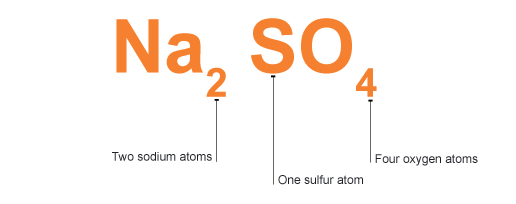 Chemical Reaction
Definition: A process where a set of substances undergo a chemical change to form a different substance.
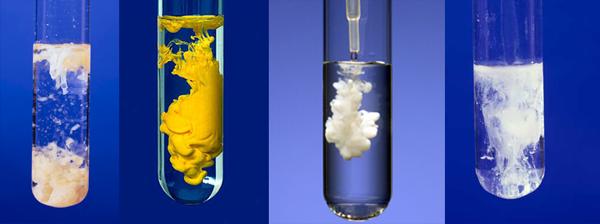 Reactant/Reagent
Definition: substances that are used to bring about a chemical reaction
any substance that is consumed or used up during the reaction
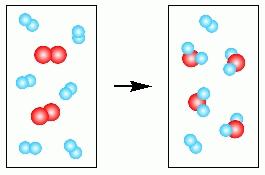 Reactant
Product
Definition: The substance that is produced by a chemical reaction
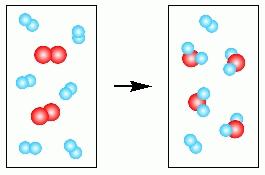 Product
Catalyst
Definition:  substance that speeds up a chemical reaction but is chemically unchanged 
Example: Enzymes are catalysts because they allow the reactions that take place in the body to occur fast enough that we can live
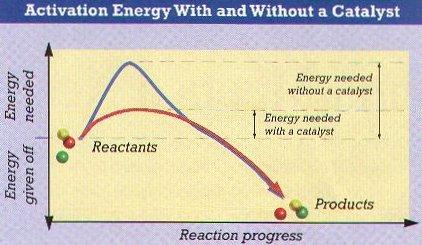 Conservation of Mass
Definition: matter can be neither created nor destroyed
The mass of an object or collection of objects never changes, no matter how the parts are rearranged
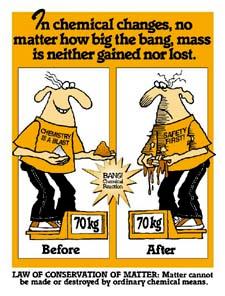 Stoichiometry
Definition: the part of chemistry that studies amounts of substances that are involved in reactions
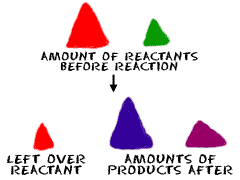 Mole
Definition: measures the number of particles in a specific substance
Avogadro's number = 6.02 x 1023
Used to convert between atoms/molecules and grams
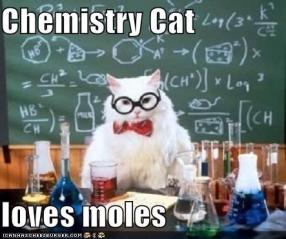 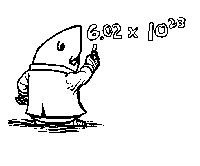 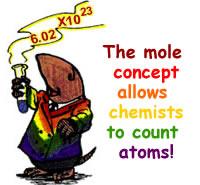 Questions?